Joining forces for a European Knowledge Marketplace
Tiziana Ferrari/EGI.eu
EGI Towards H2020
1
12/5/2013
EGI Grand Vision
Provide Flexible Virtual Research Environments 
service co-development: researchers, service and technology providers
Higher involvement of user communities in the process of
defining the e-infrastructure and its services
pushing the evolution forward
User-centric development model
Development of human capital
NGI operations management, policy development, technical outreach, technology experts
EGI Towards H2020
2
12/5/2013
The EGI Distributed Competence Centre today
Objectives
Requirements gathering and analysis
Consultancy to new user communities
Application porting, testing, VRE co-development and integration
Participants
NGI experts  Virtual Teams
Cross-disciplinary, distributed
Additional benefits
Collaboration, human capital preservation and development
EGI Towards H2020
3
12/5/2013
Technical outreach process
EGI Towards H2020
4
12/5/2013
The EGI Distributed Competence Centre  2014
Same objectives, extended participation and scope
Grid and Federated Cloud use cases 
NGI experts
Technology experts
Technology Providers , User communities, RCs
Technology testing and insertion programme
Create a community, share knowledge, join forces
EGI-InSPIRE PY4-PY5 support,
Claiming of additional NGI effort possible (from SA1.7 Support), mini projects
Travel budget for external partners
Benefits
Closer collaboration with technology providers and users
More capabilities, promote existing solutions
EGI Towards H2020
5
12/5/2013
Distributed Competence Centre
New user communities/RIs
Consultancy
DISTRIBUTED COMPETENCE CENTRE
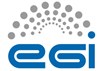 NGIs and
RCs
Existing user communities
TechnologyProviders
EGI Towards H2020
6
12/5/2013
Problem
Individual efforts of each e-Infrastructure and ESFRI cluster projects often addressing common user communities
No coordinated effort, duplication 
Different competence areas are difficult di access
1 problem  N non-integrated solutions
E-Infrastructures can be providers but also consumers of expertise
Sustainability?
EGI Towards H2020
7
12/5/2013
e-IRG White Paper 2013
“To meet the challenges of implementing the 2020 Strategy, Europe needs an “e‑Infrastructure Commons2” for knowledge, science and innovation that is open and accessible, continuously adapting to the changing requirements of research and to new technological opportunities.” 
“The development of user support functions, such as the PRACE Competency Centres, also helps promote the uptake of e‑Infrastructures. However, clearly more must be done to support the end-users”
EGI Towards H2020
8
12/5/2013
From 2015
Coordinated e-Infrastructure initiative for a European Knowledge Marketplace 
Open to new customer segments
Industry, e-Infrastructures, RCs 
Better financial support to Technology Experts (users/technology providers)
More services
Co-development and integration
Policy consultancy (data, security, business models)
Training, certification  Training Marketplace
federated operations and tools, security, service management best practices (e.g. FedSM project), eduPert services
Marketing of existing VRE solutions  AppDB
EGI Towards H2020
9
12/5/2013
European Support Market Place
User communities
RCs, e-Infrastructures, ESFRIs
Consultancy
Training
Certification
Development
European Knowledge Market Place
Federated compute and data infrastructure, HTC and HPC, networking
User communities, 
ESFRIs, 
Clusters of ESFRIs
TechnologyProviders
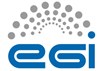 vCoEs
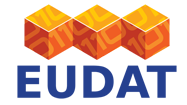 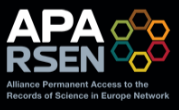 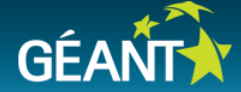 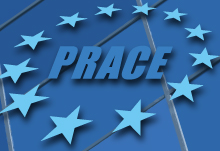 EGI Towards H2020
10
12/5/2013
Sustainability
EC support for implementation of a  coordinated and integrated European Knowledge Marketplace of existing human networks (EINFRA-1-2014, action 1?)
EGI human networks  EINFRA-1-2014, action 6
Non-European partnerships  INFRASUPP-6-2014 – International cooperation for research infrastructures
Network of virtual Centres of Excellence? See the APARSEN presentation (Wed 04)
Technology Experts
EC support  INFRADEV-4-2014/2015 clusters of ESFRIs, training INFRASUPP-4-2015 New professions and skills for e-infrastructures…
Pay per use services, in kind contributions, virtual credits
Free market, different business models
EGI Towards H2020
11
12/5/2013